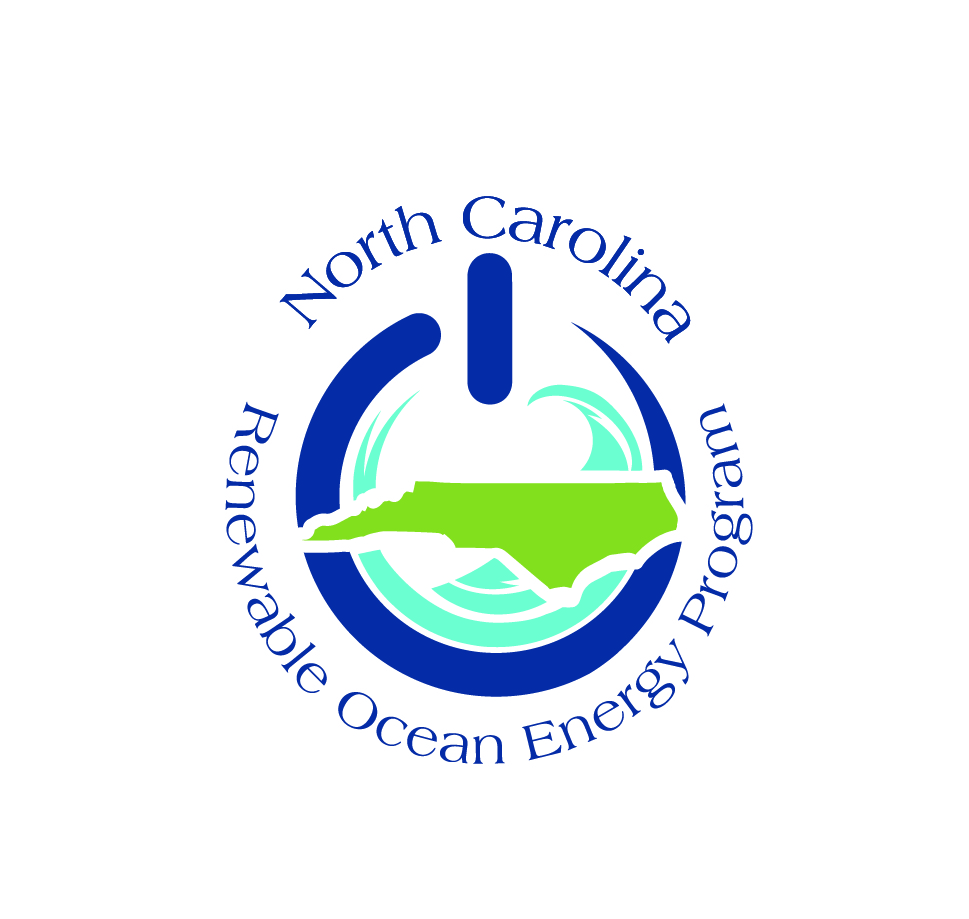 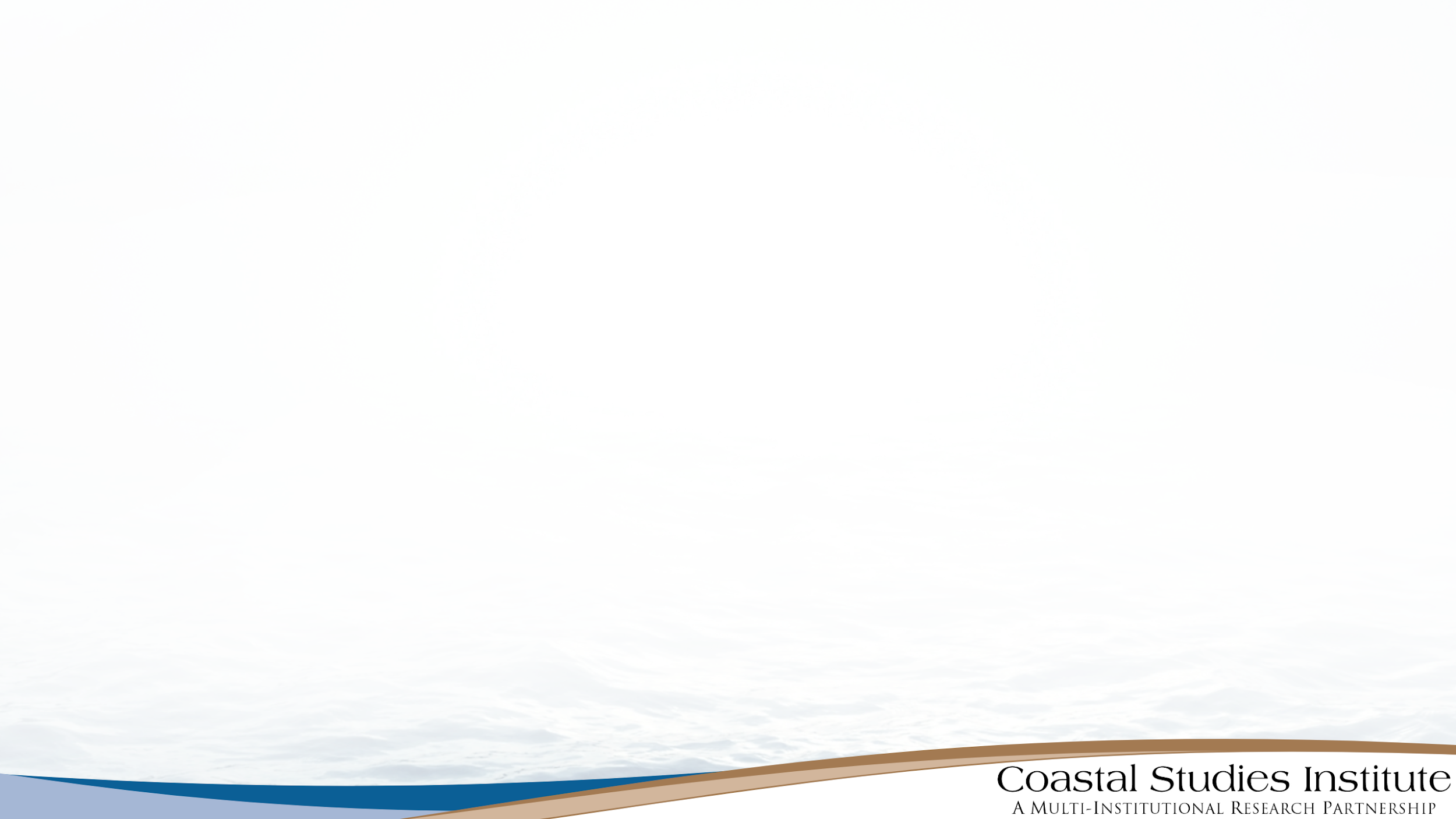 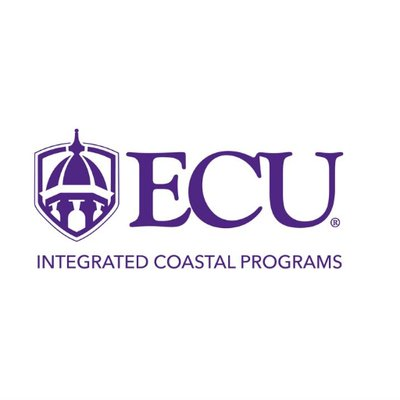 Renewable Ocean Energy Developments:
From Theory to Throwing it Overboard

Dr. Mike Muglia
Assistant Director of Science and Research NC Renewable Ocean Energy Program
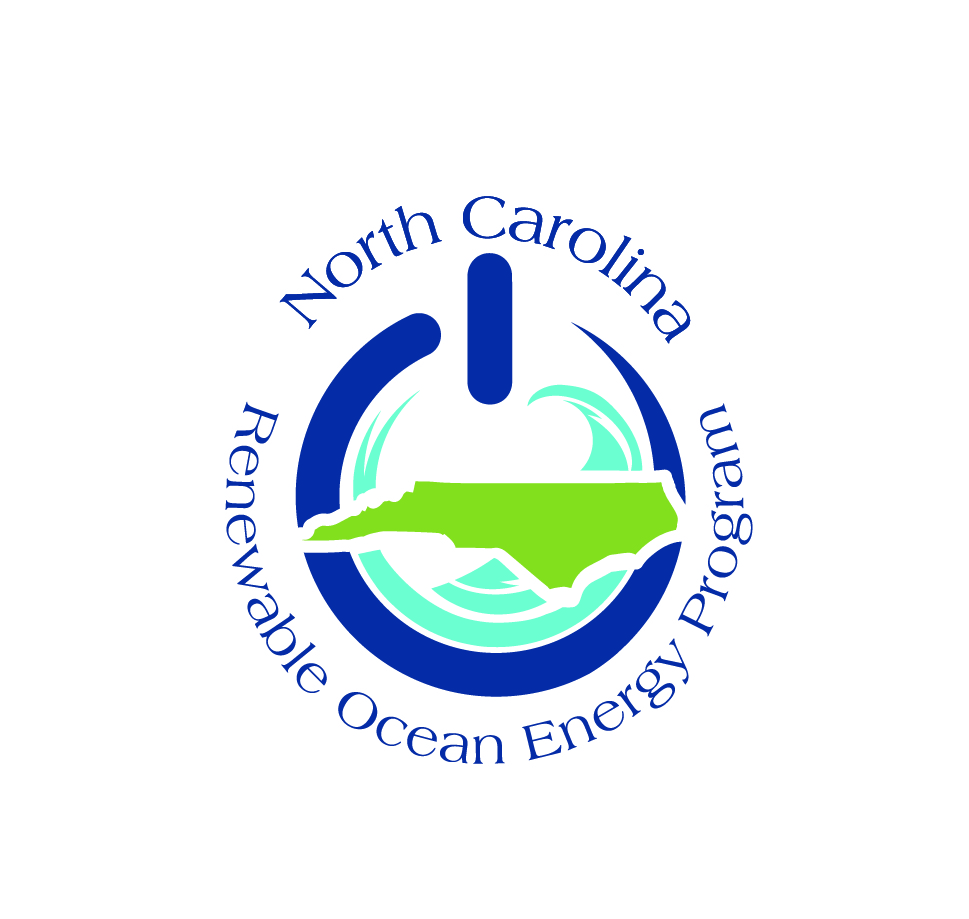 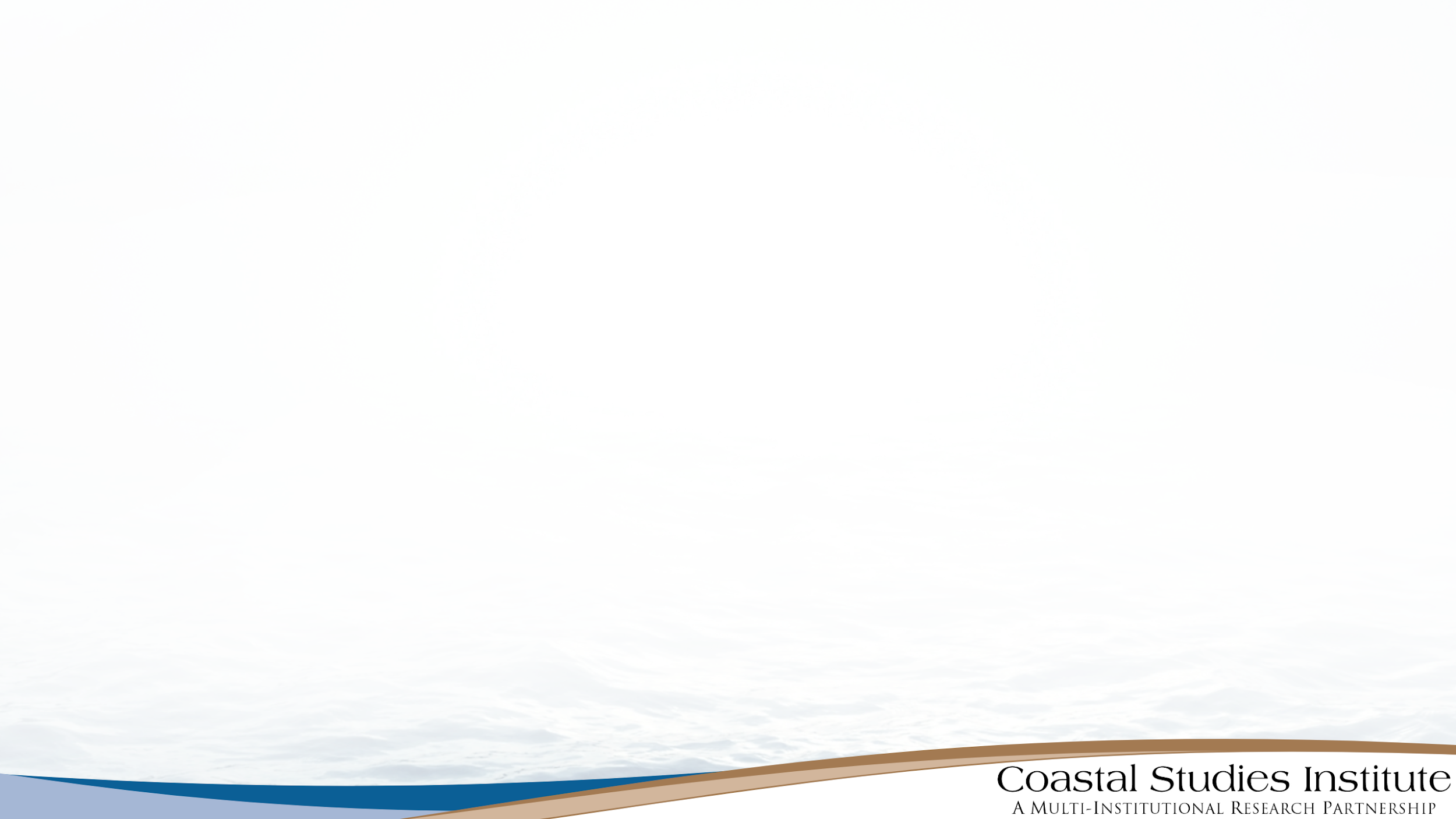 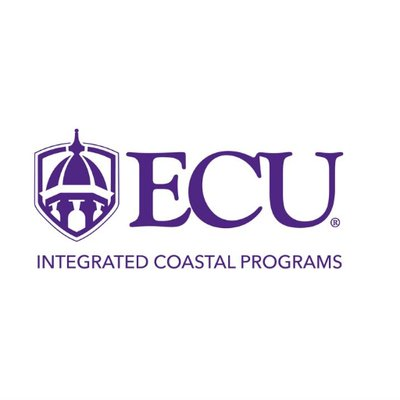 Wave Energy Converters
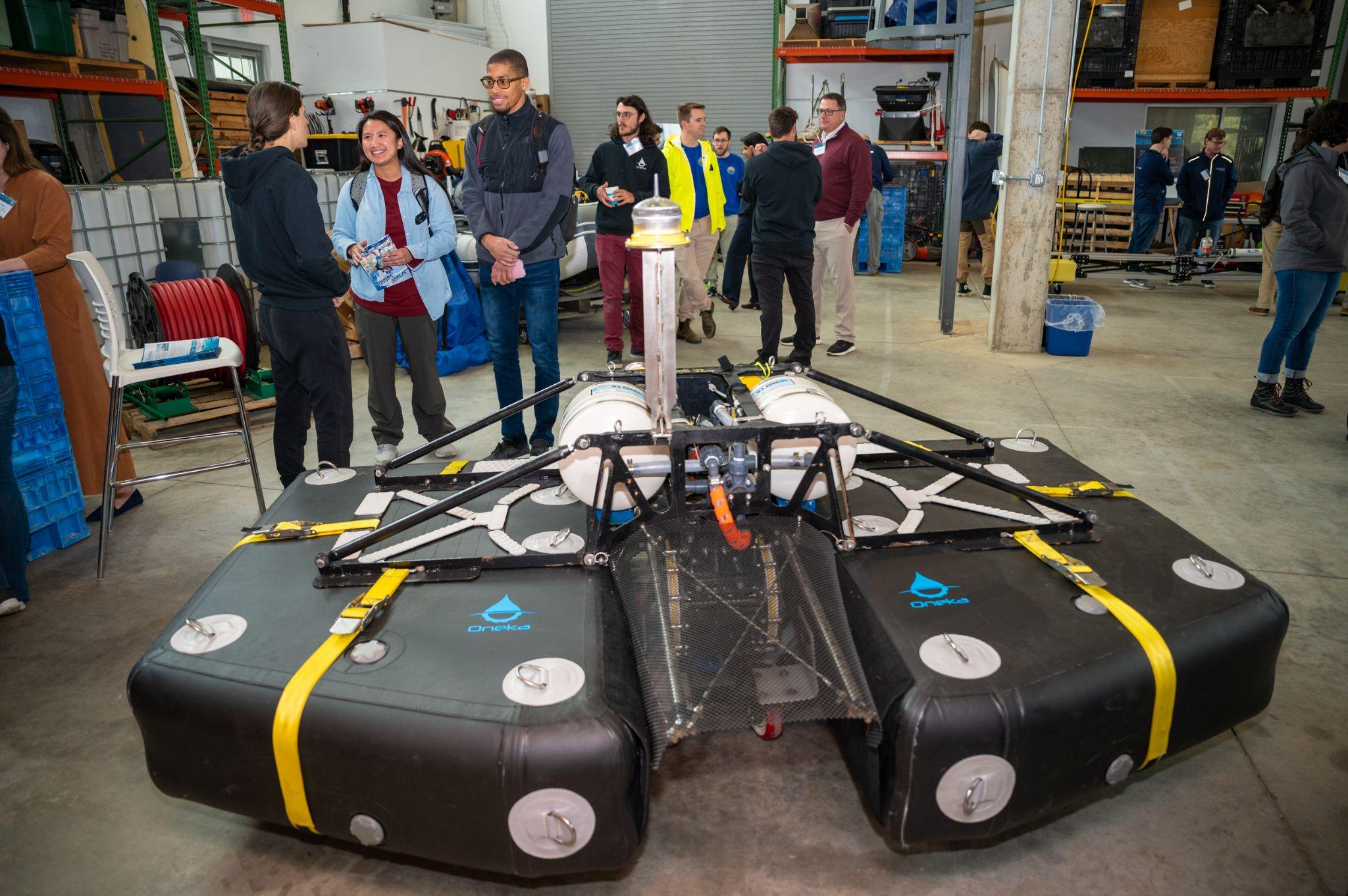 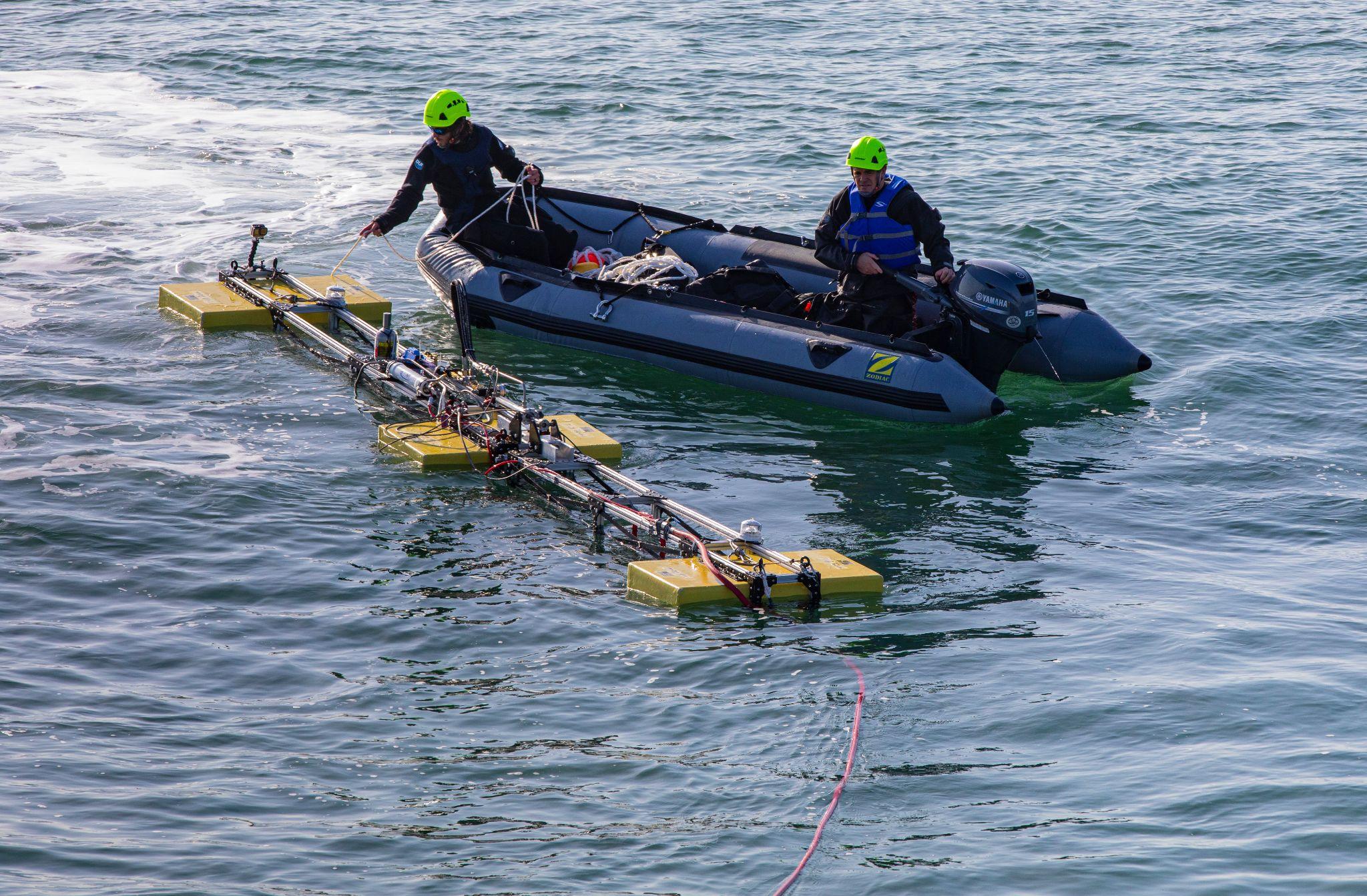 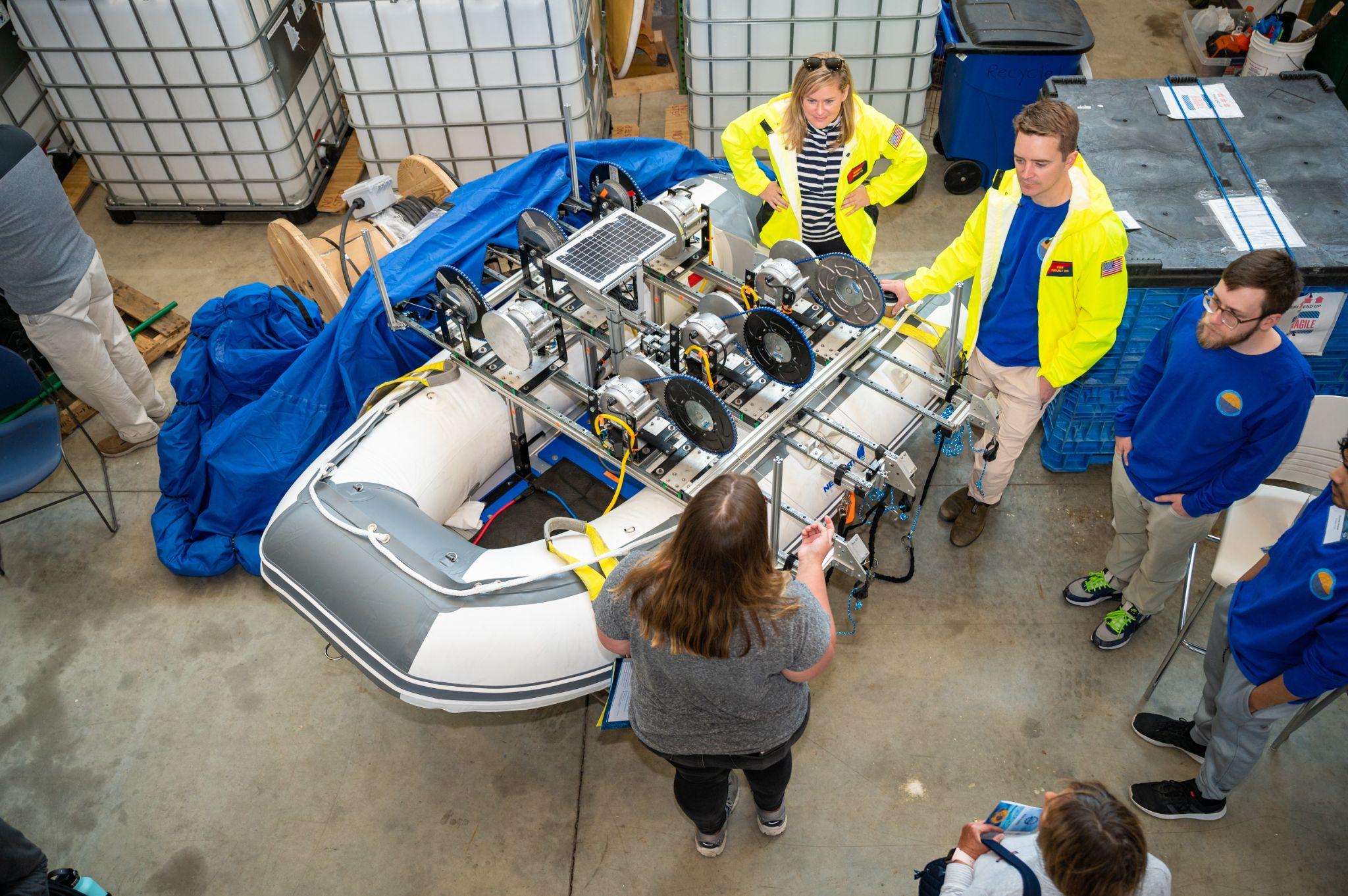 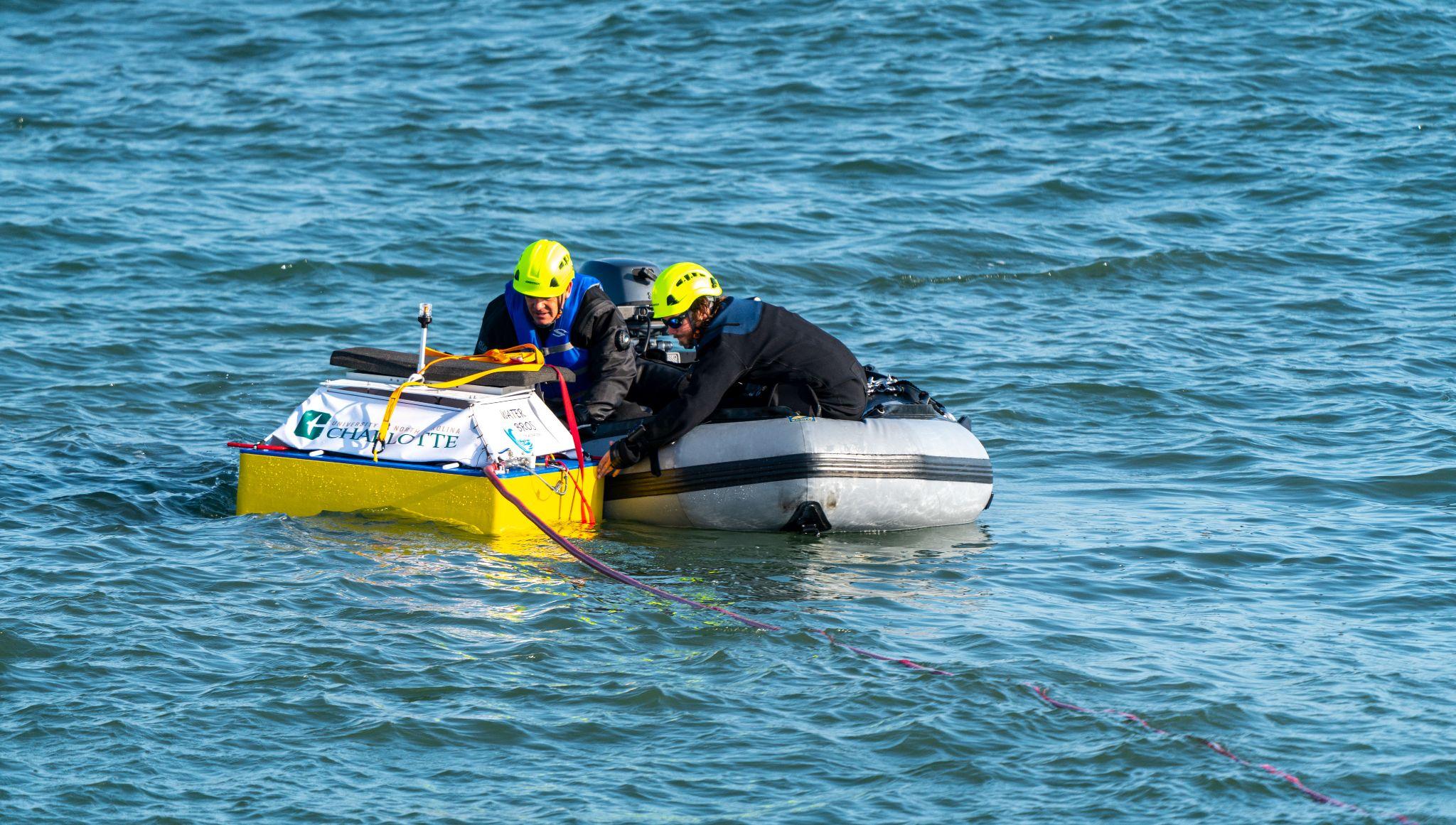 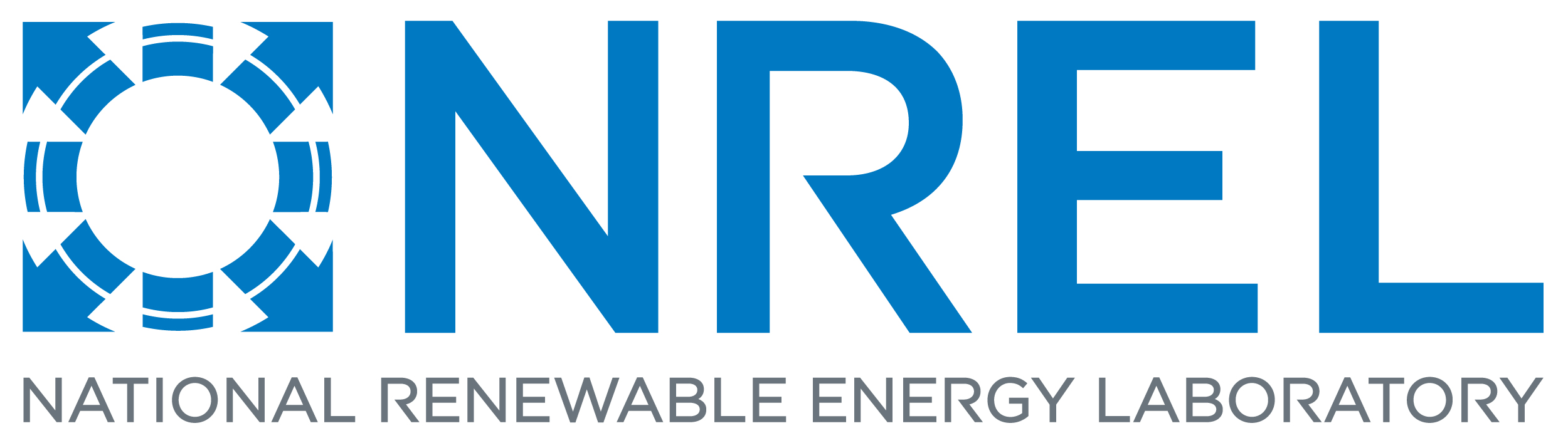 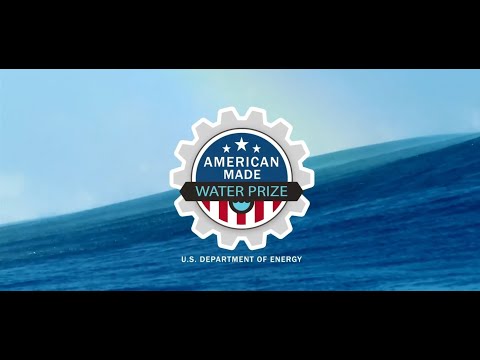 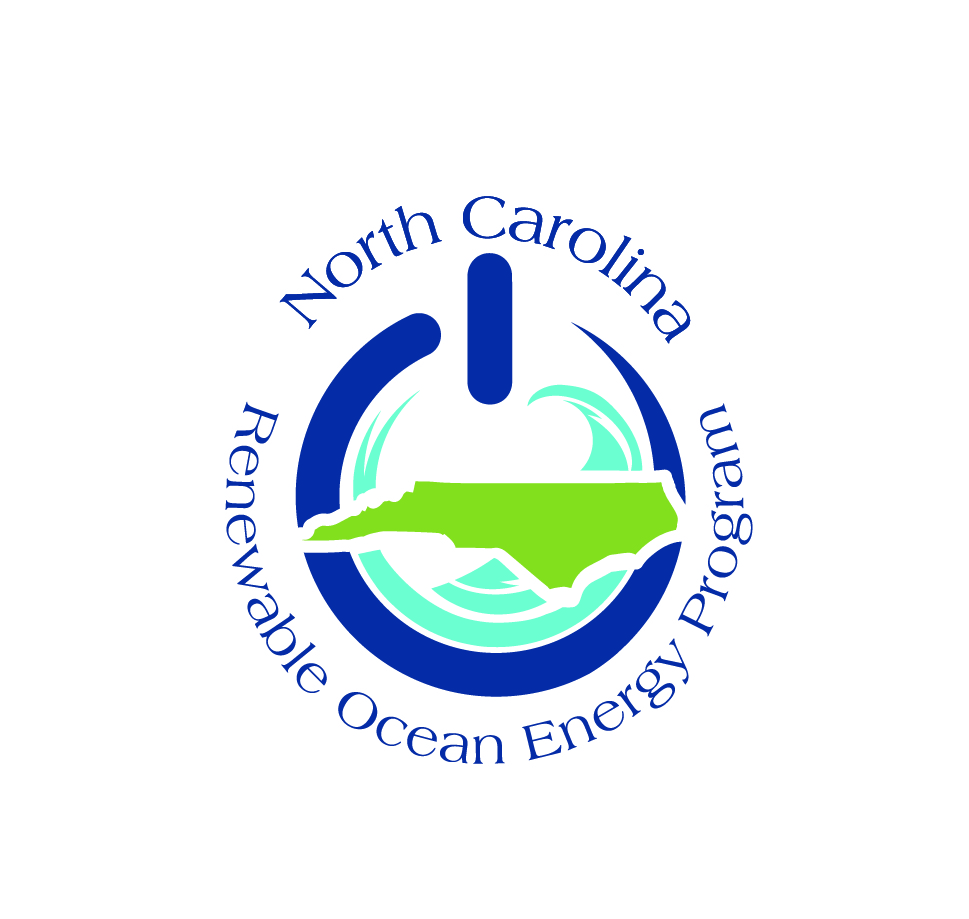 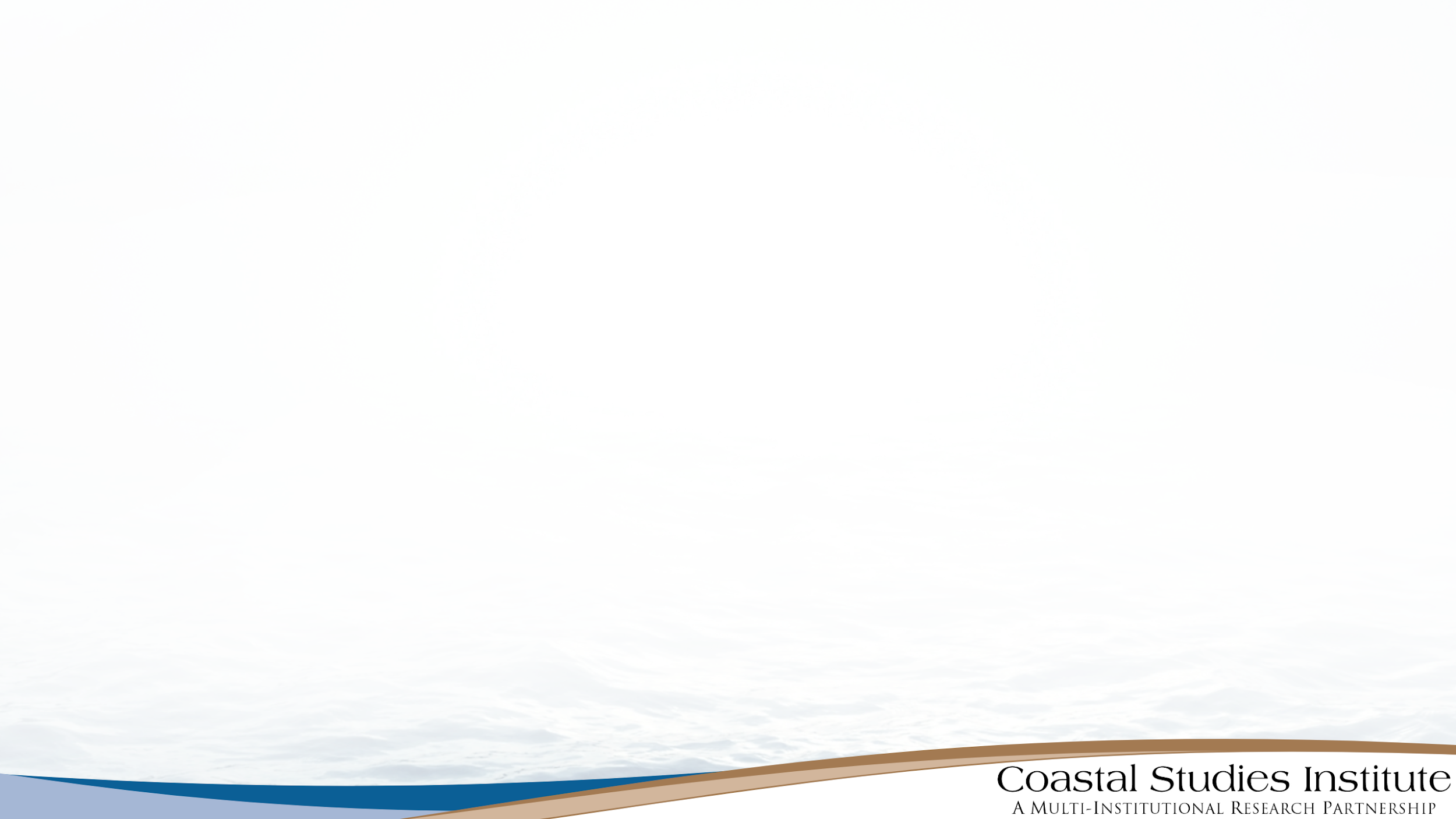 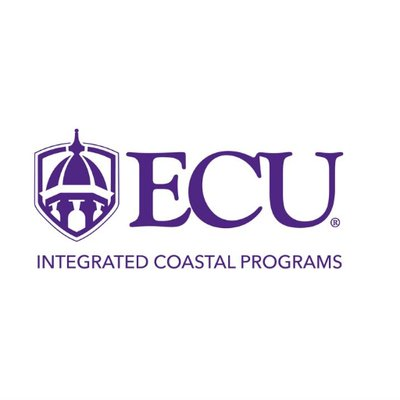 Wave Energy Converters
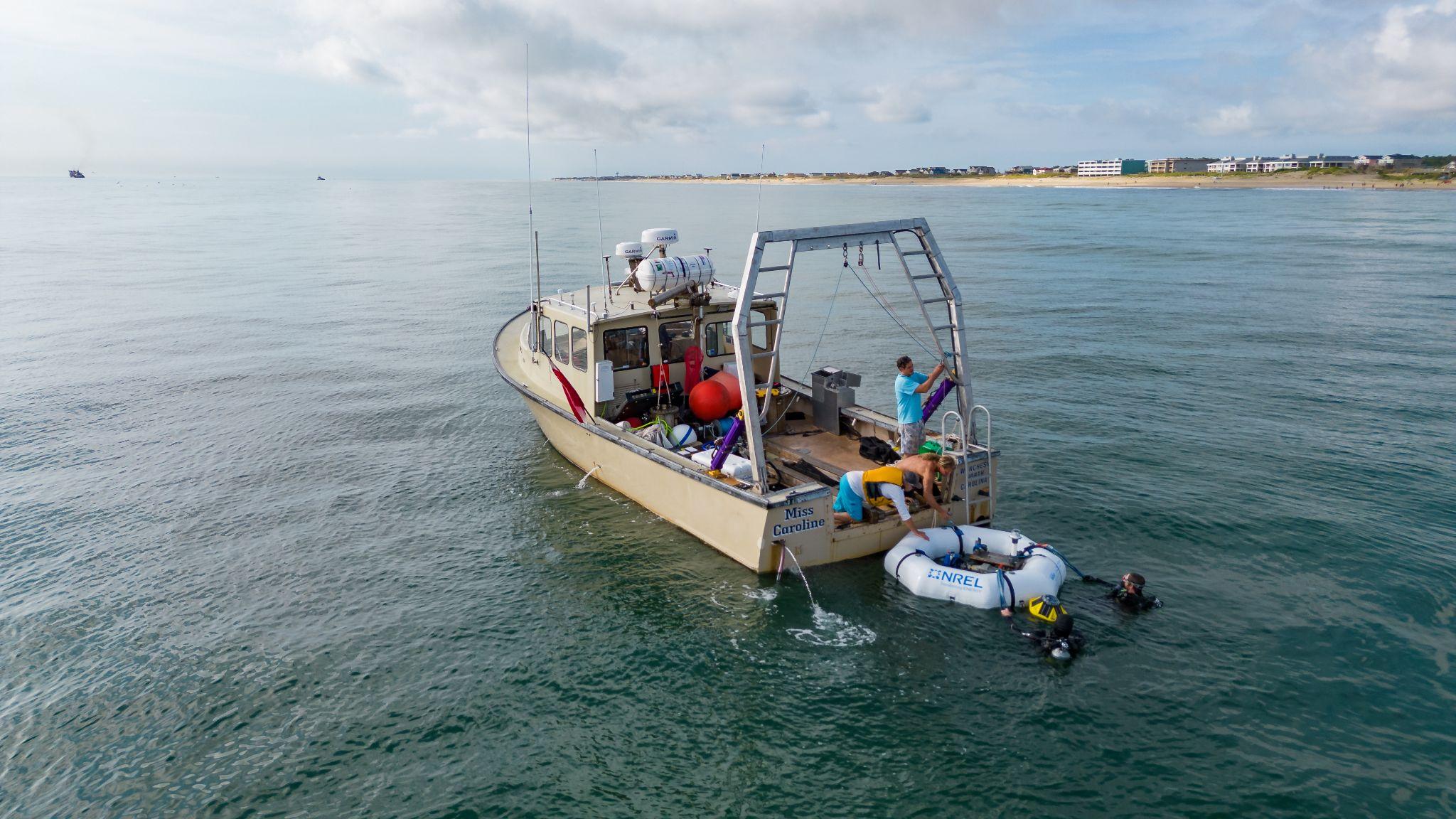 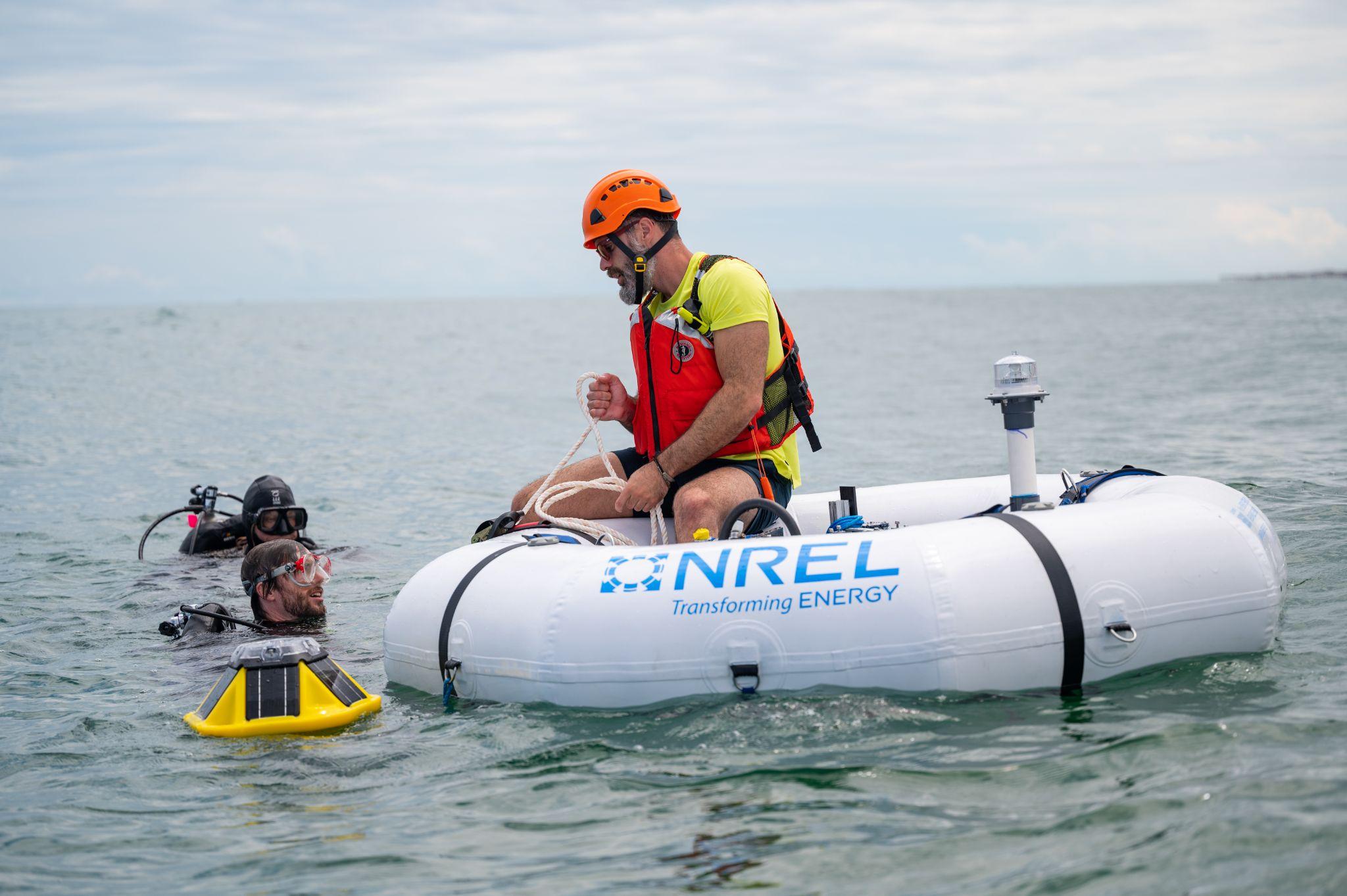 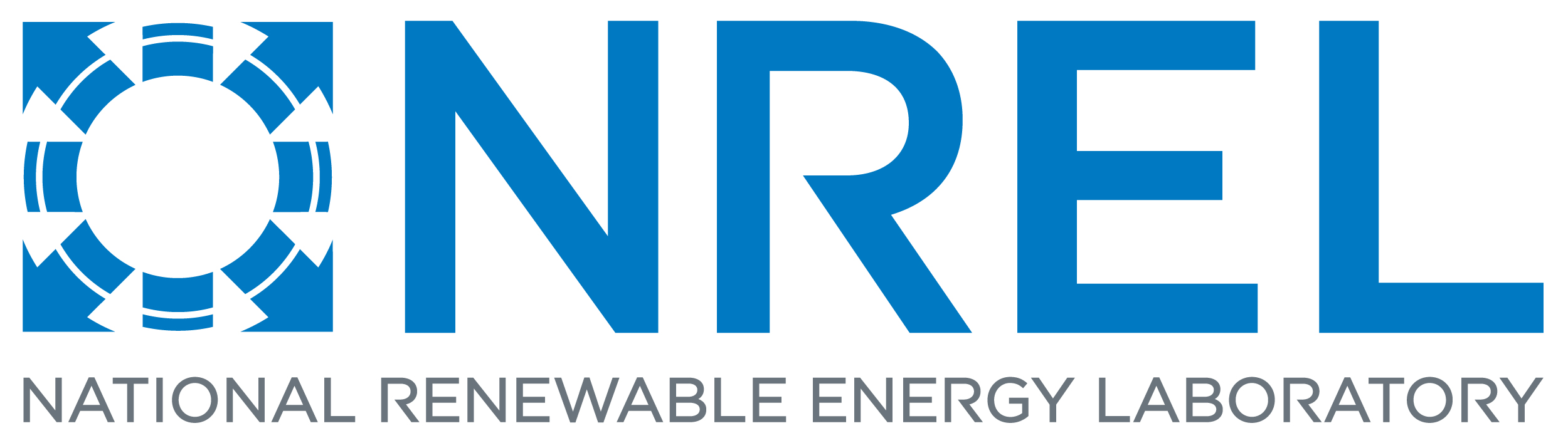 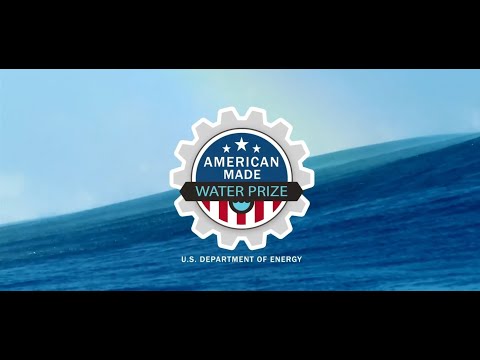 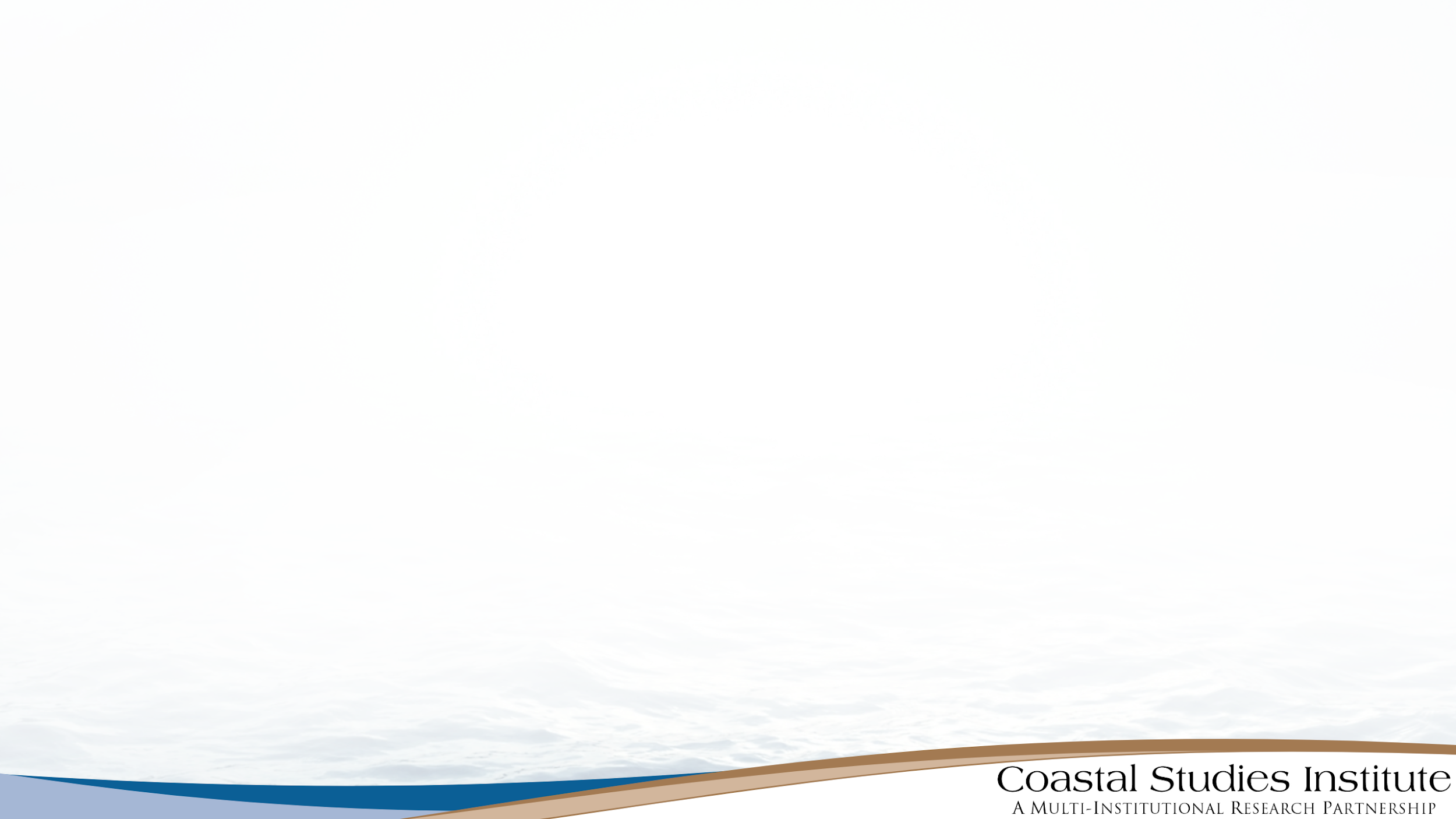 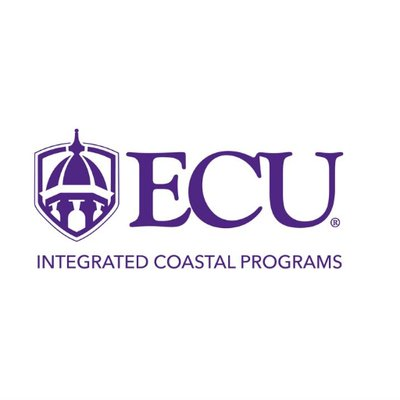 Wave Energy Converters: Coming Soon!
1. WEC to power the National Science Foundations Ocean Observing Initiative Pioneer Array with Sandia National Labs

2. Oscilla Power/Codar Ocean Sensors WEC powering an offshore transmitter for Coastal Ocean Radar
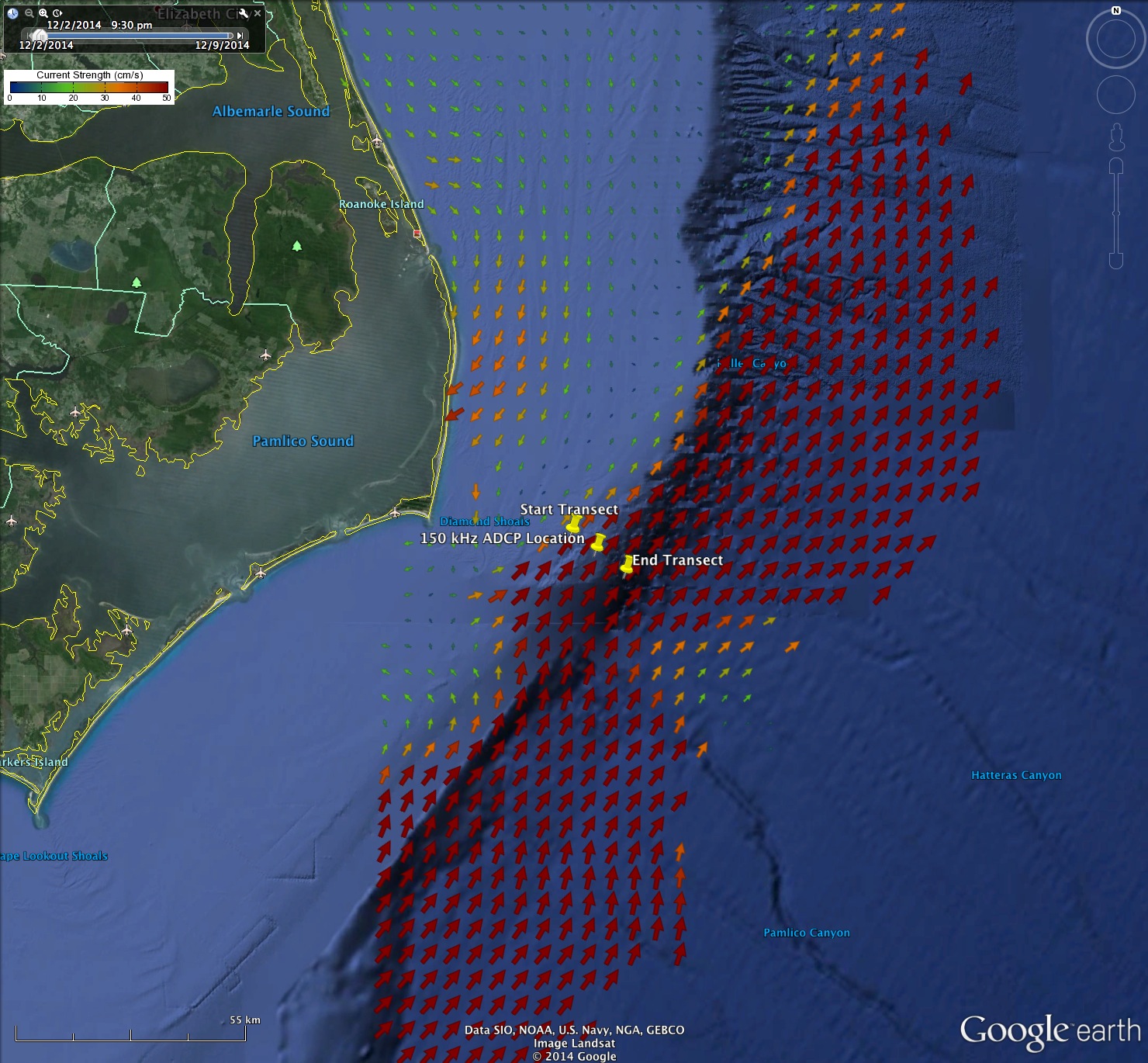 +v


Mike Muglia
mugliam@ecu.edu

-u


+u


Thank you for
 
your attention!

Mike Muglia
mugliam@ecu.edu

-v


s-1


s-1x10-4
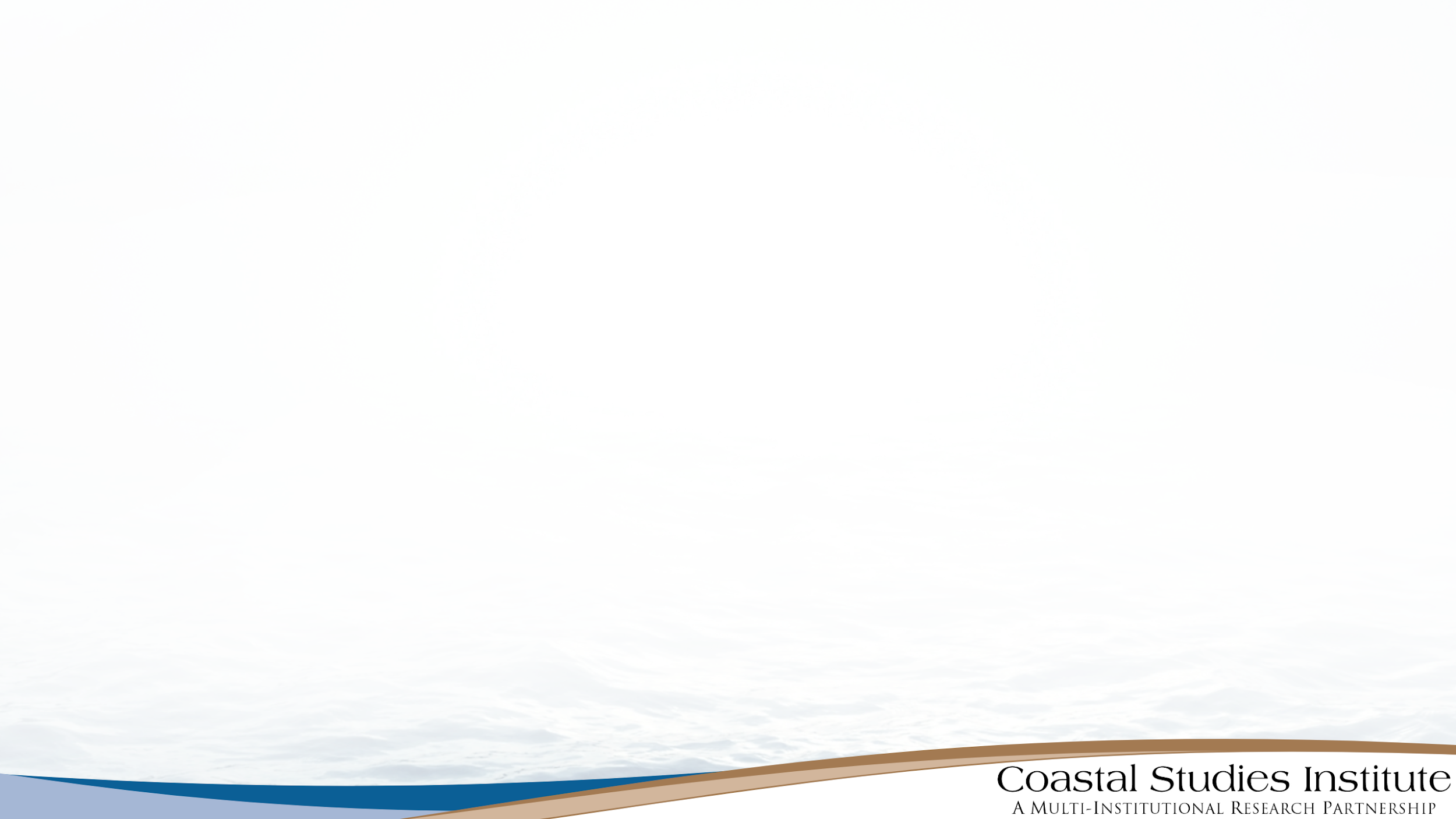 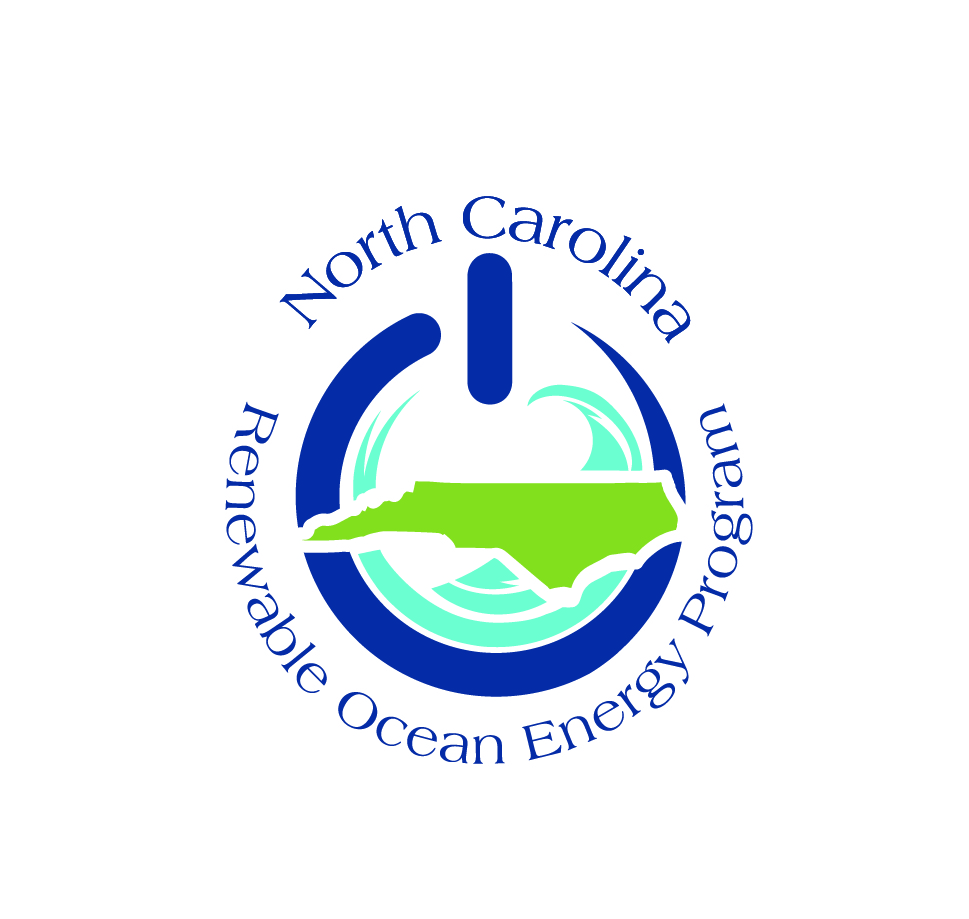 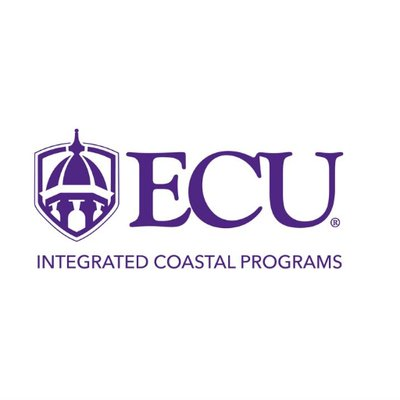 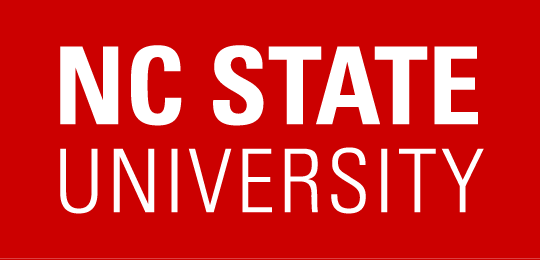 Underwater Biaxial Turbines and Kites
Tethered Coaxial Turbine
Ocean Kite
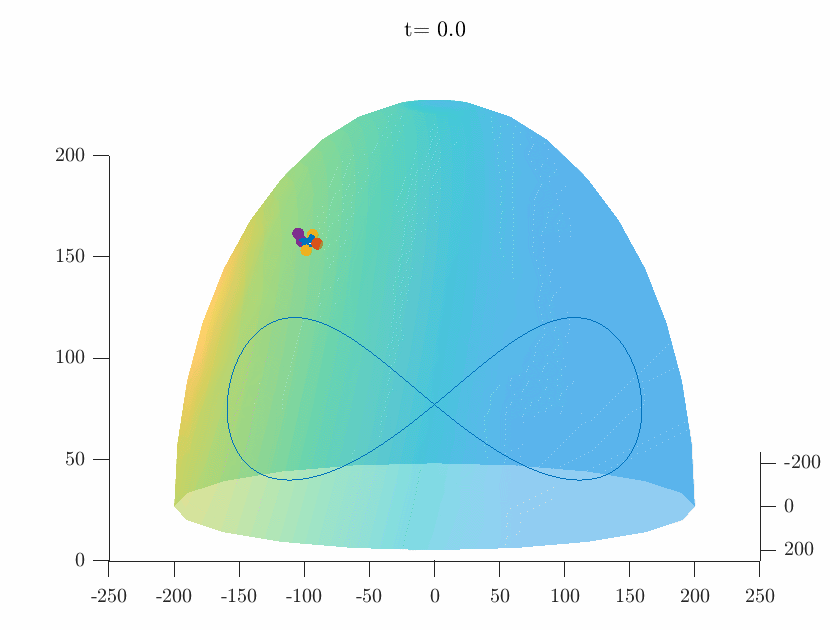 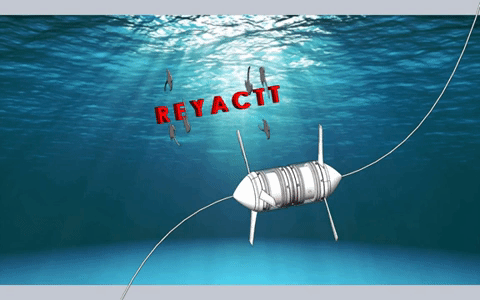 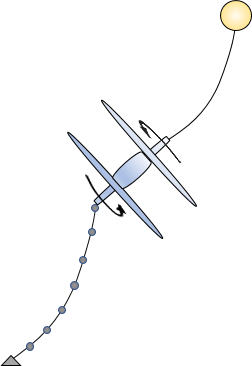 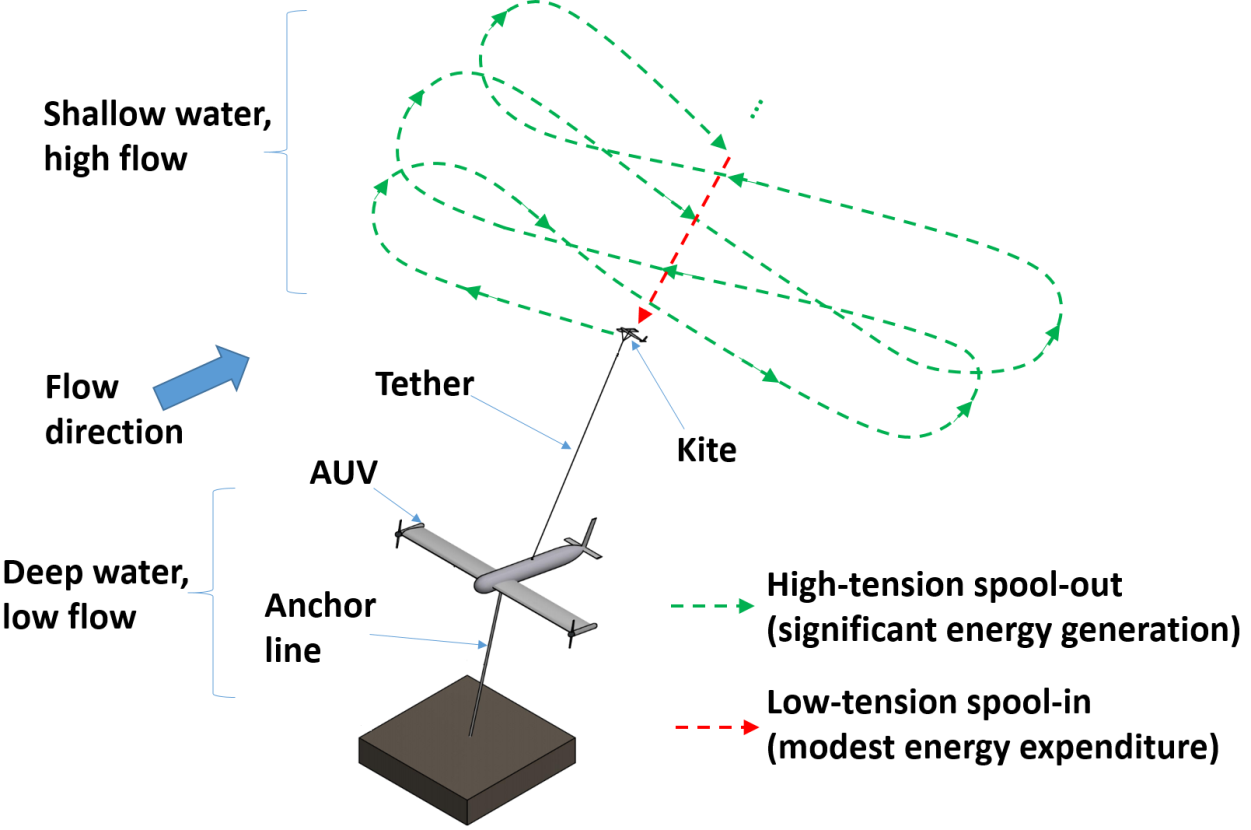 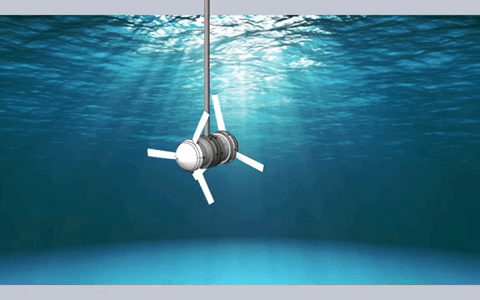 +v


Mike Muglia
mugliam@ecu.edu

-u


+u


Thank you for
 
your attention!

Mike Muglia
mugliam@ecu.edu

-v


s-1


s-1x10-4
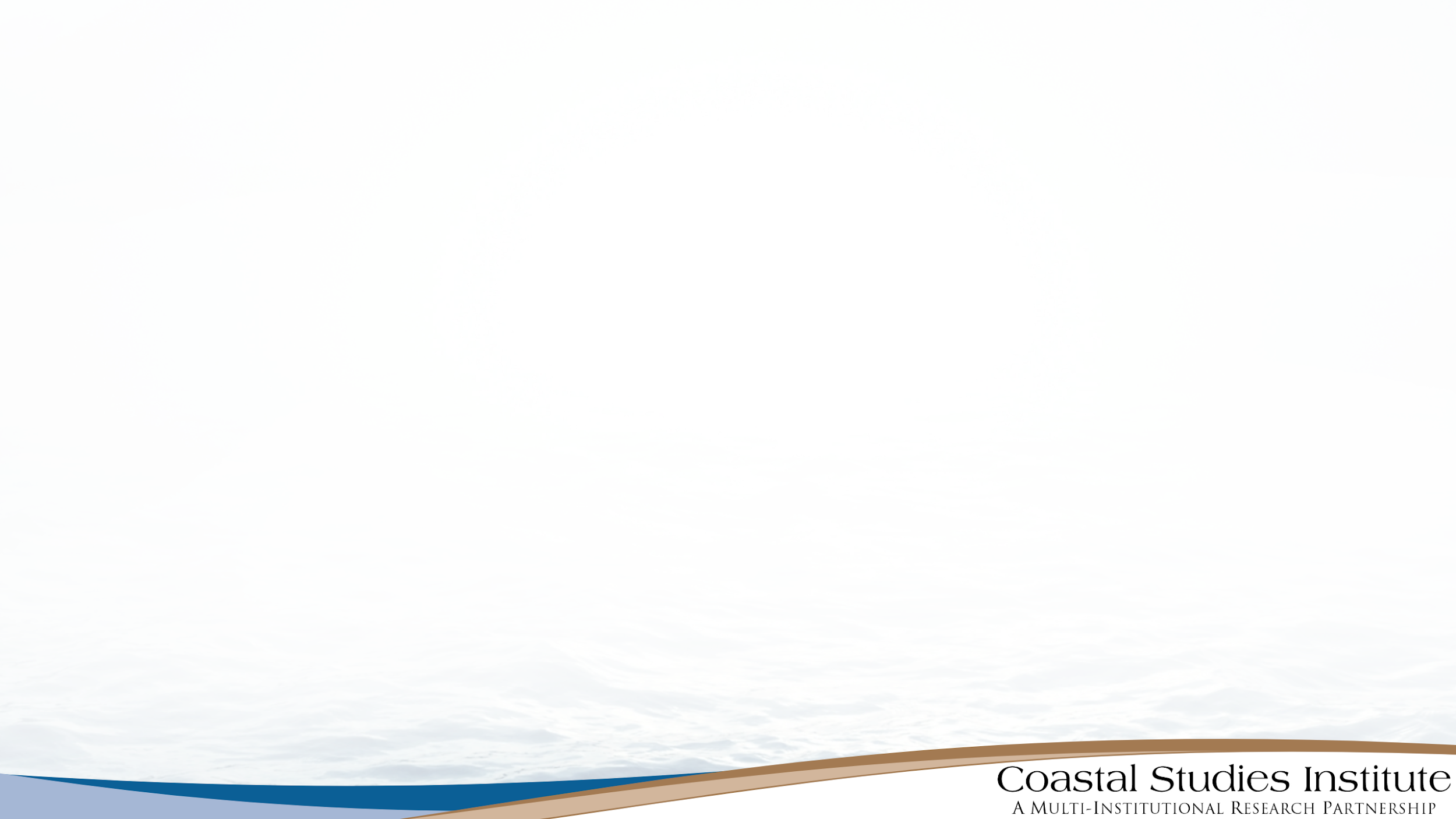 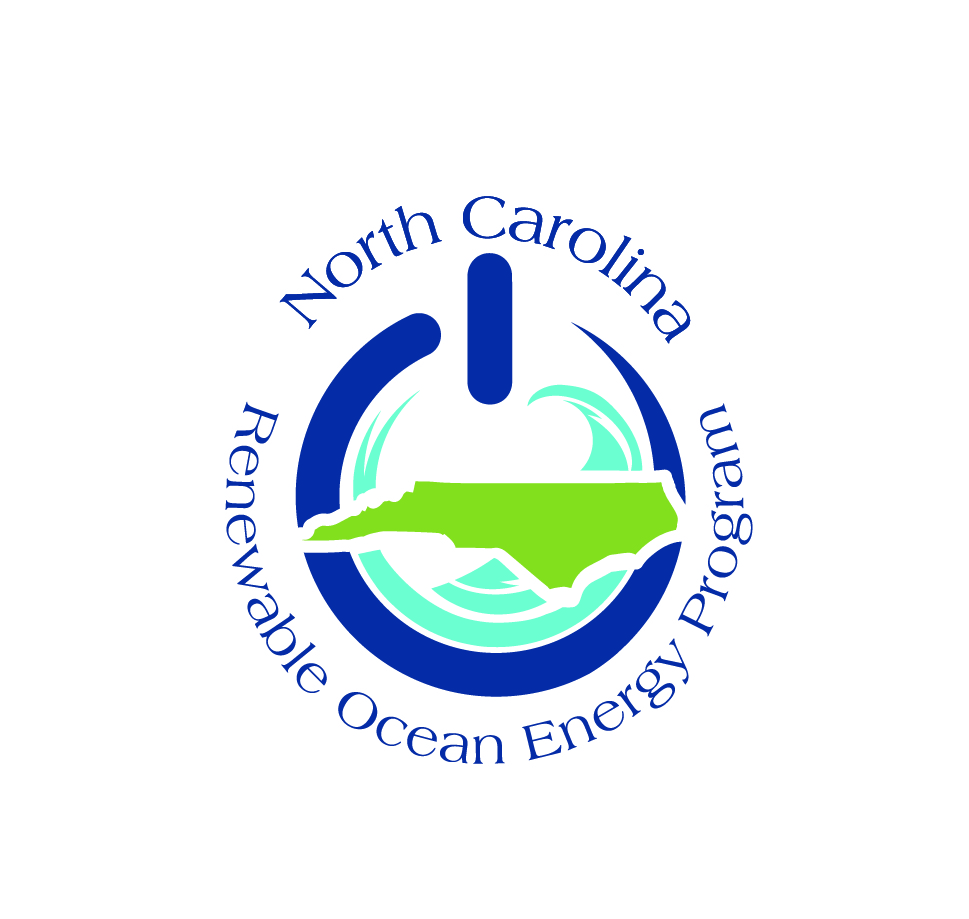 Underwater Biaxial Turbines and Kites
Tow Testing
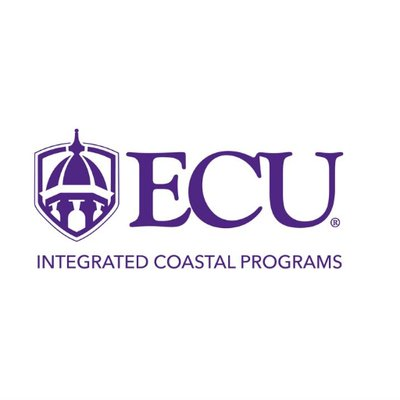 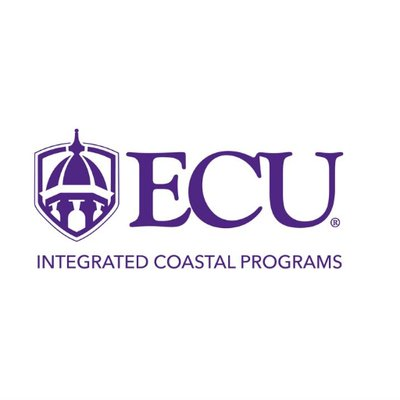 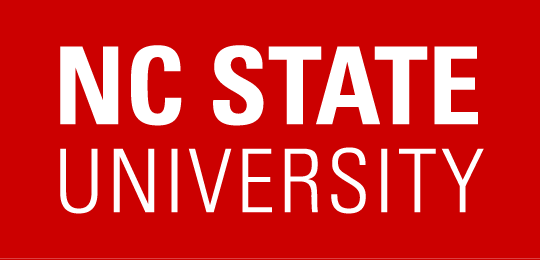 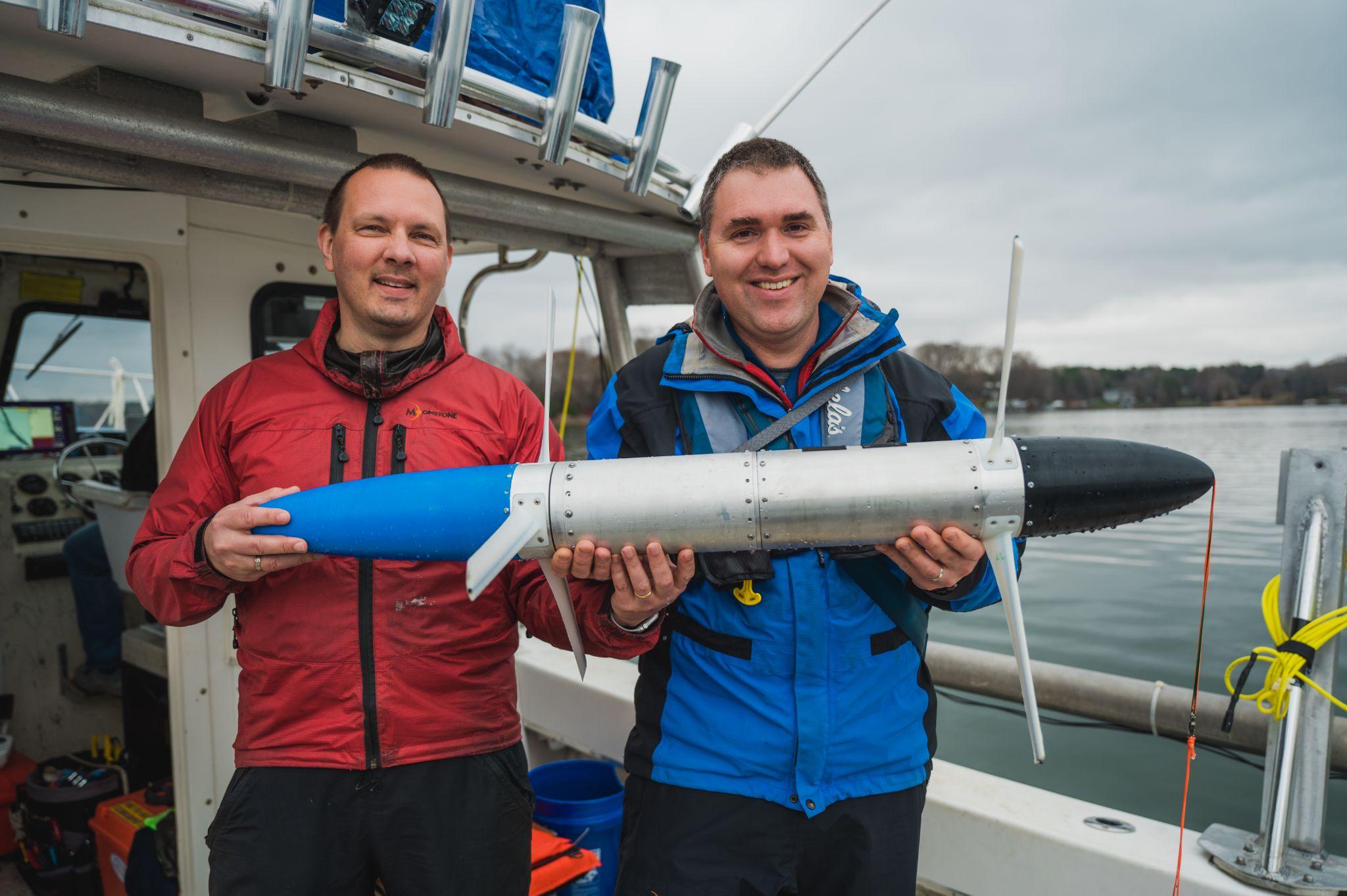 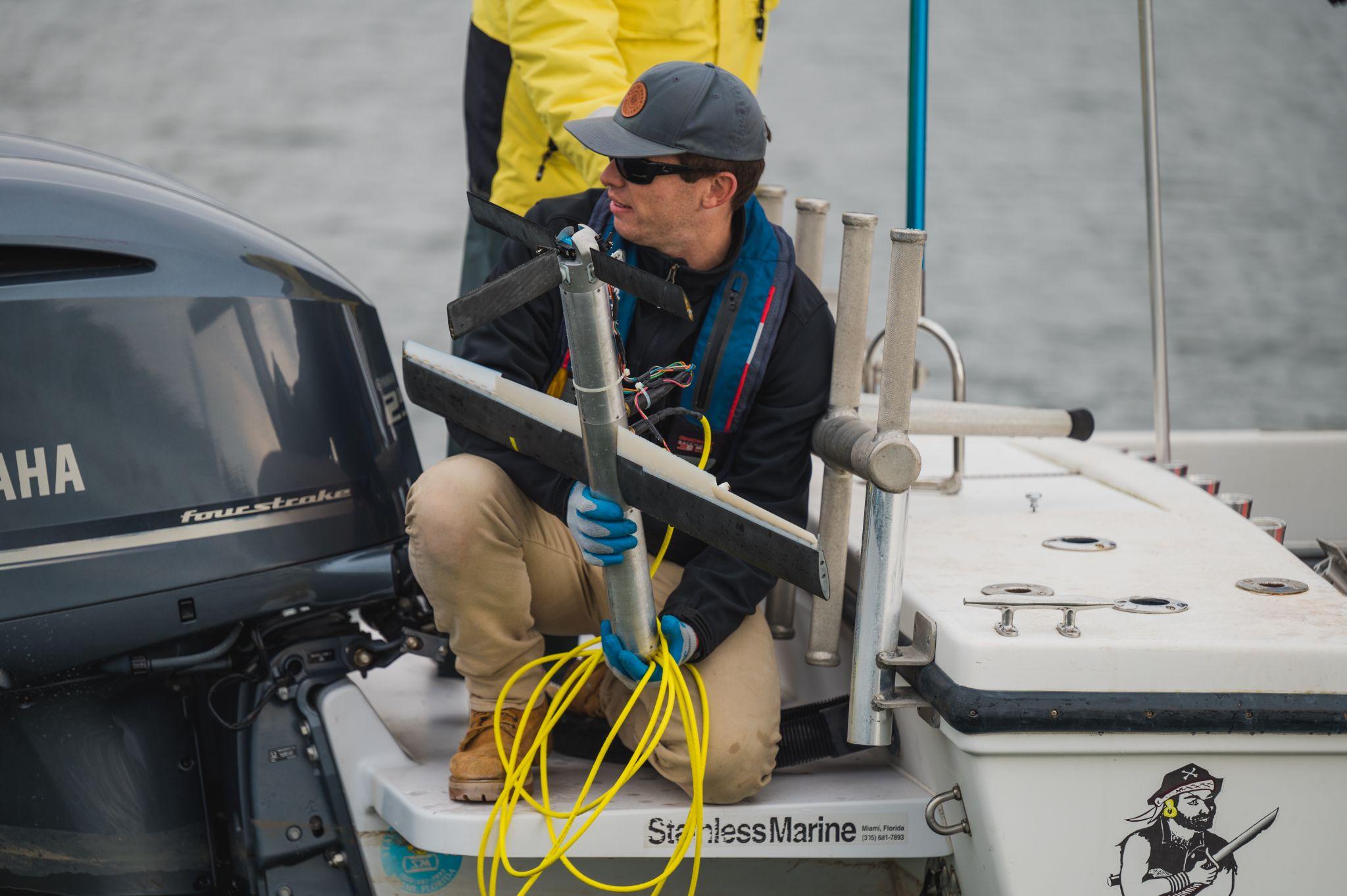 +v


Mike Muglia
mugliam@ecu.edu

-u


+u


Thank you for
 
your attention!

Mike Muglia
mugliam@ecu.edu

-v


s-1


s-1x10-4
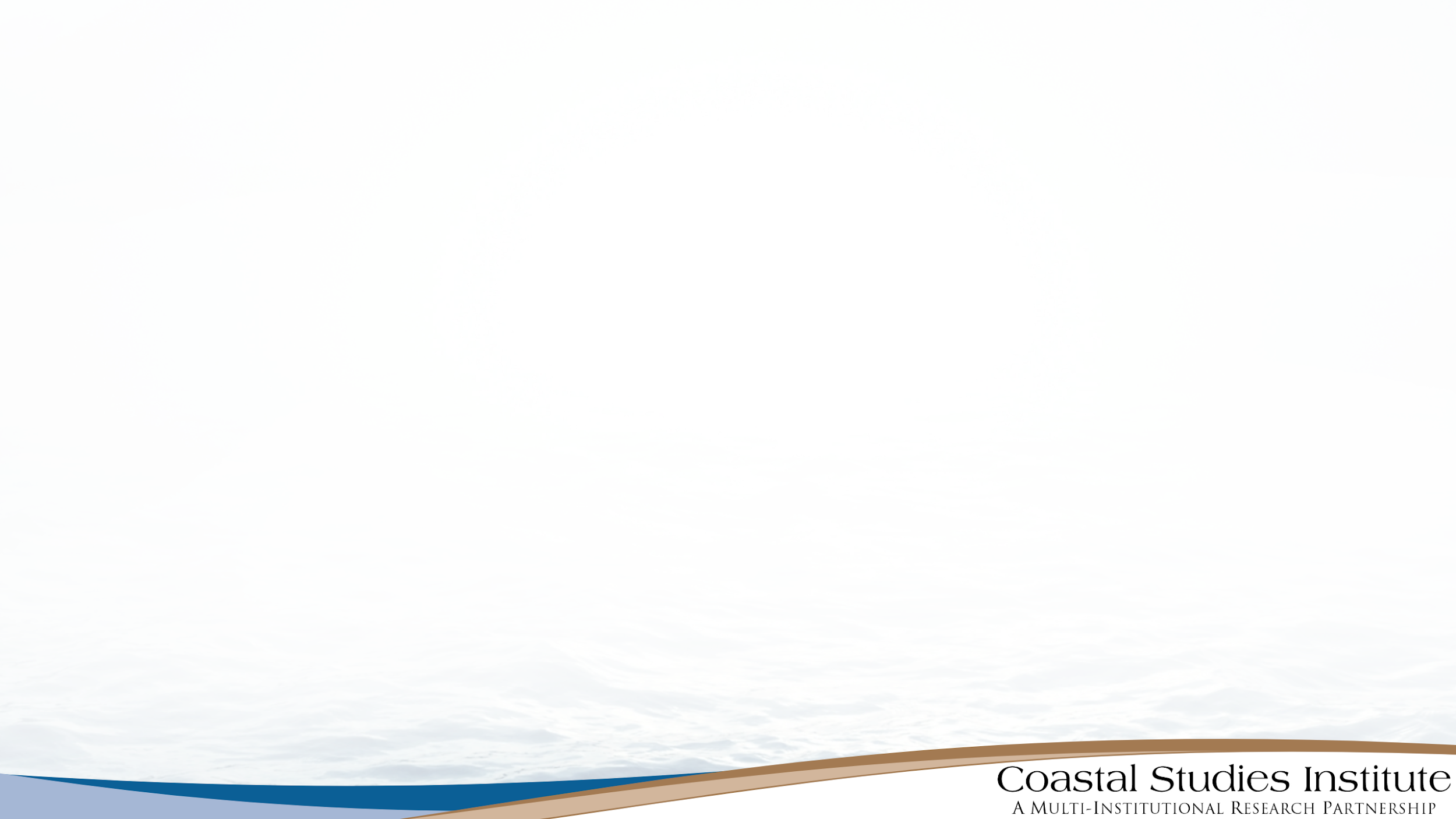 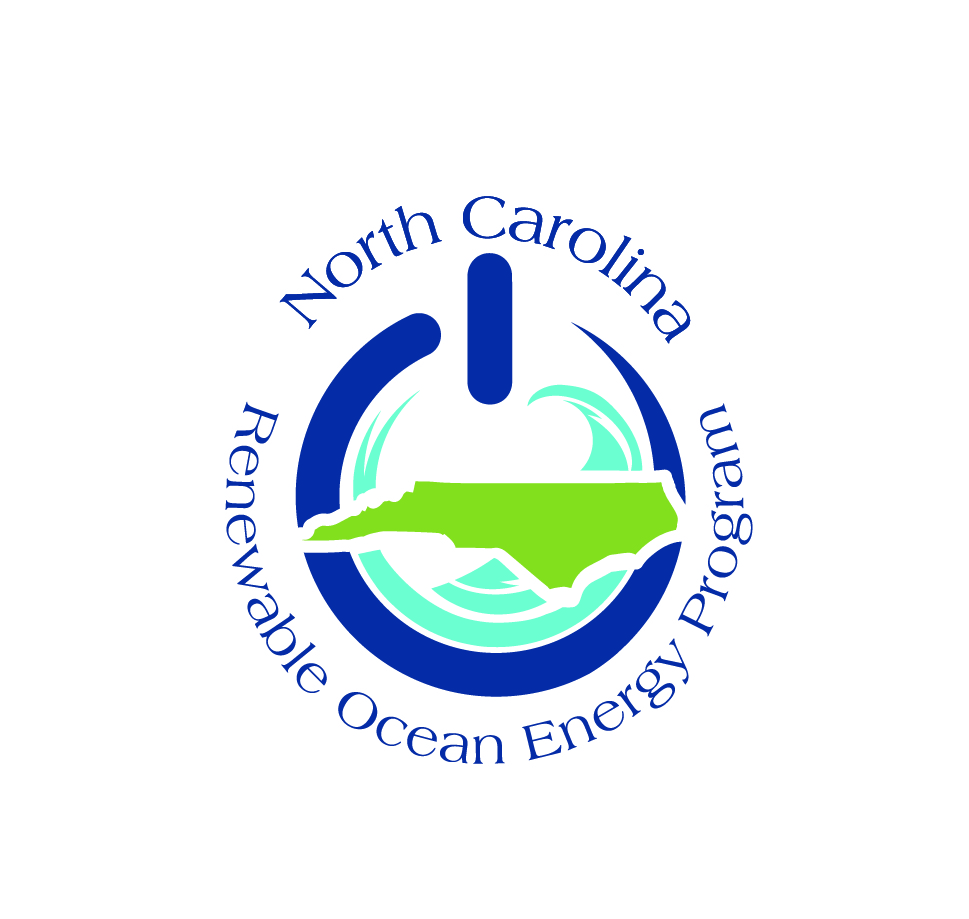 Underwater Biaxial Turbines and Kites
Tow Testing
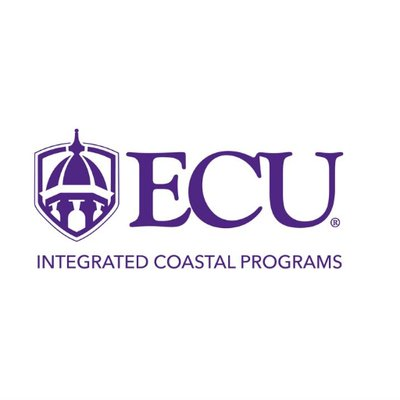 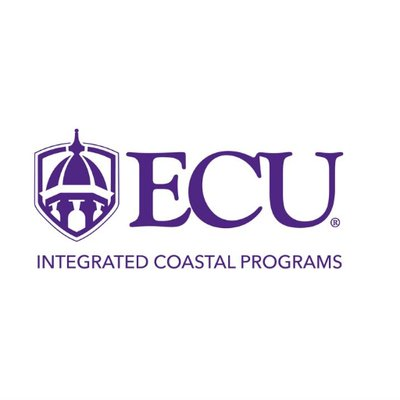 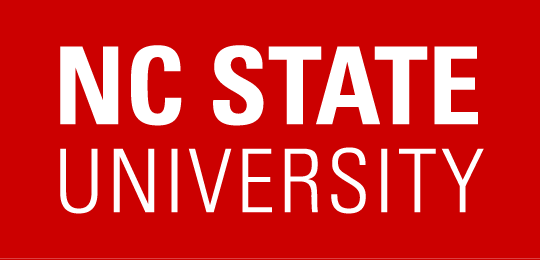 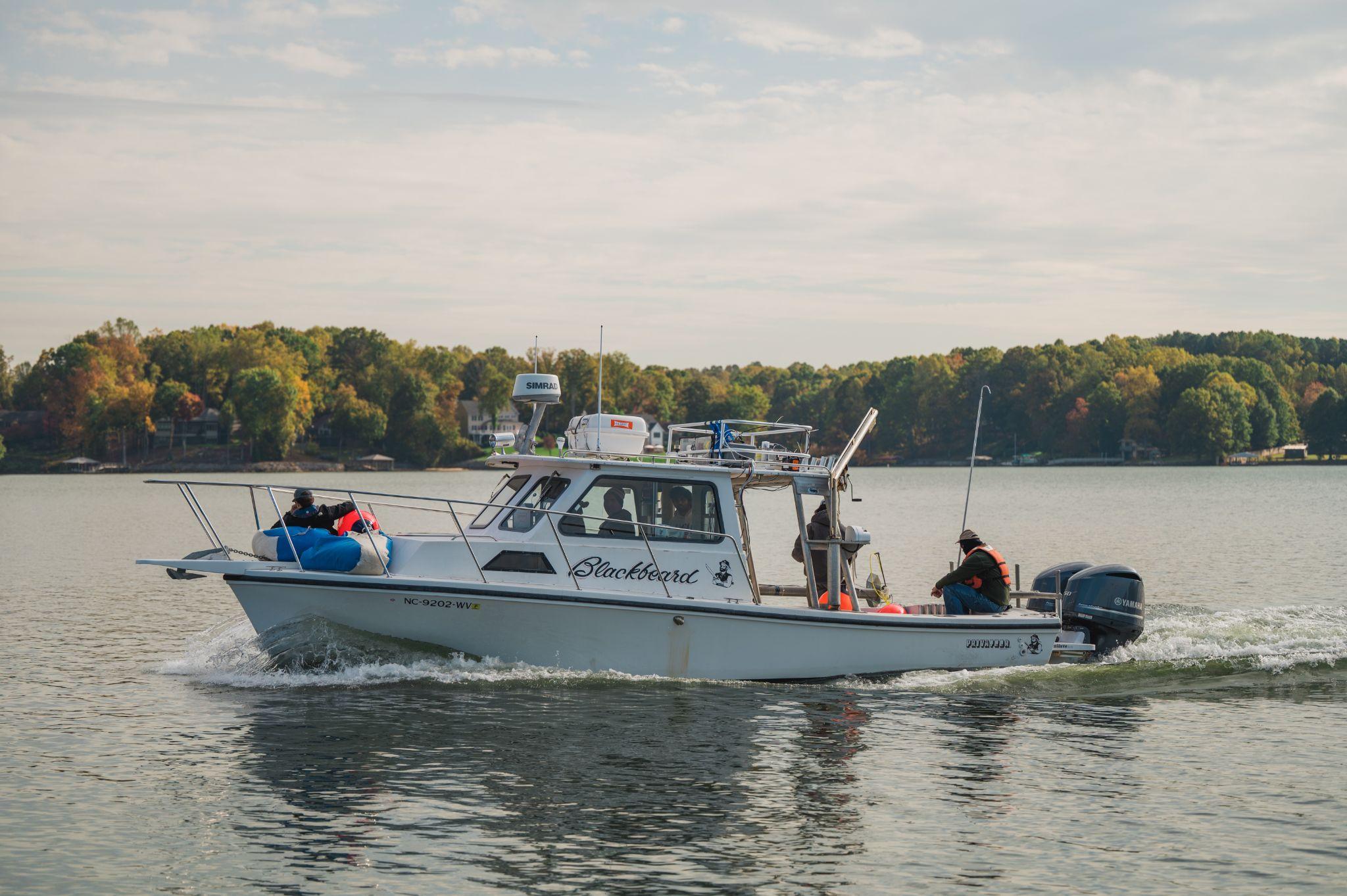 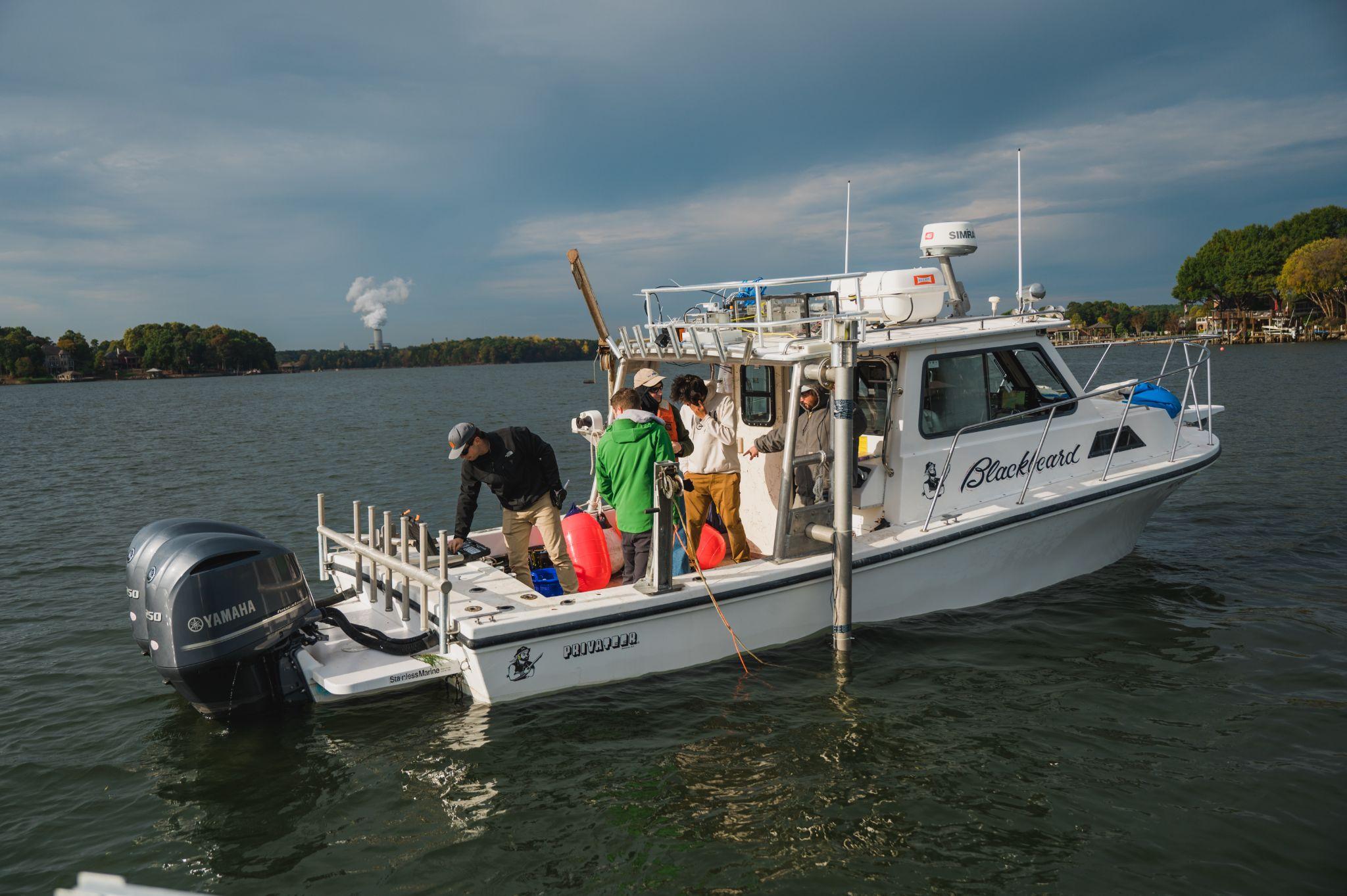